Life Under Your Feet
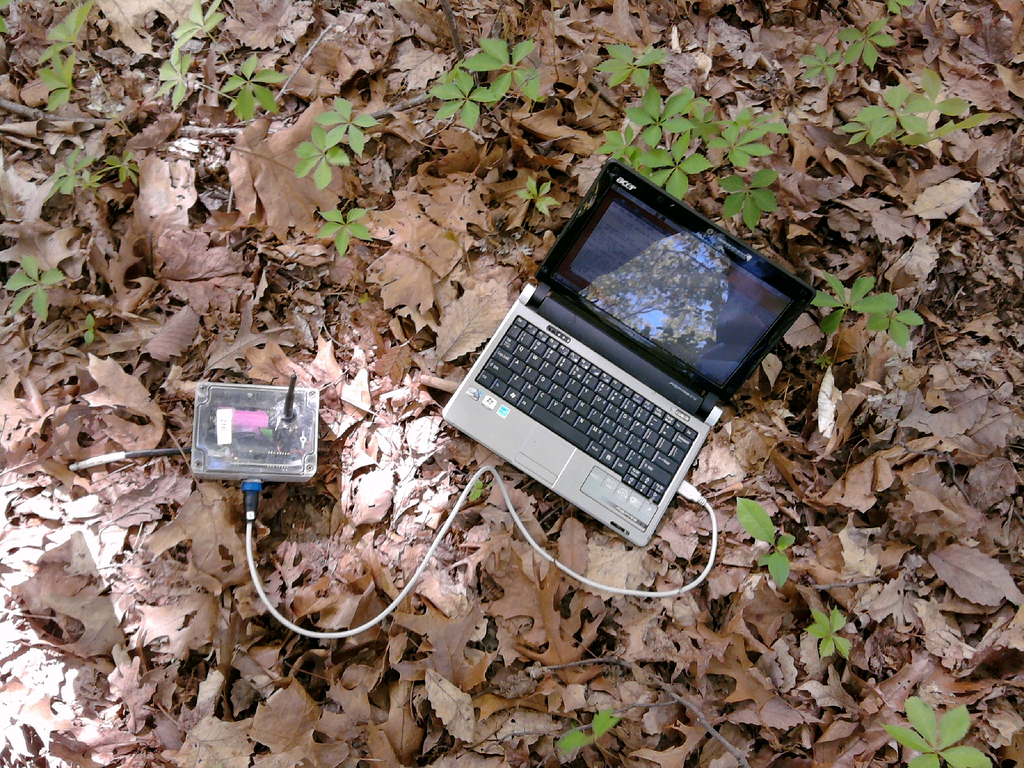 [Speaker Notes: Note the small battery
Need to last in the field for ~ 1 year]
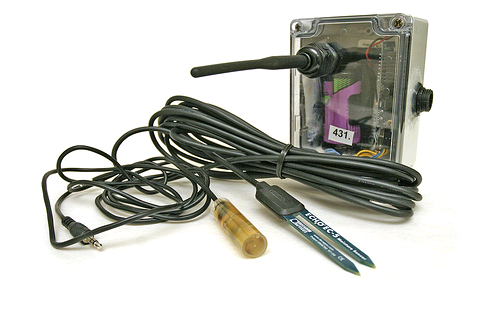 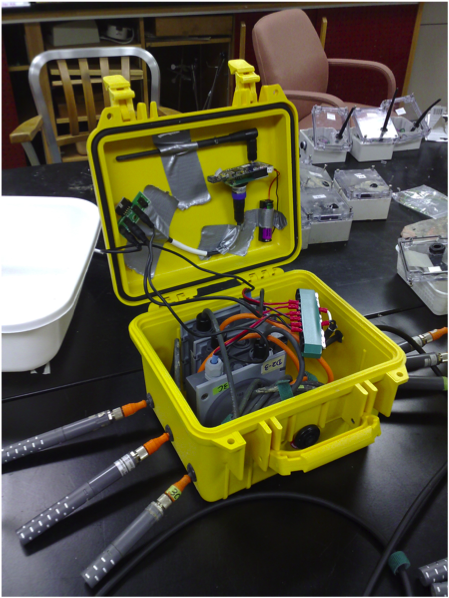 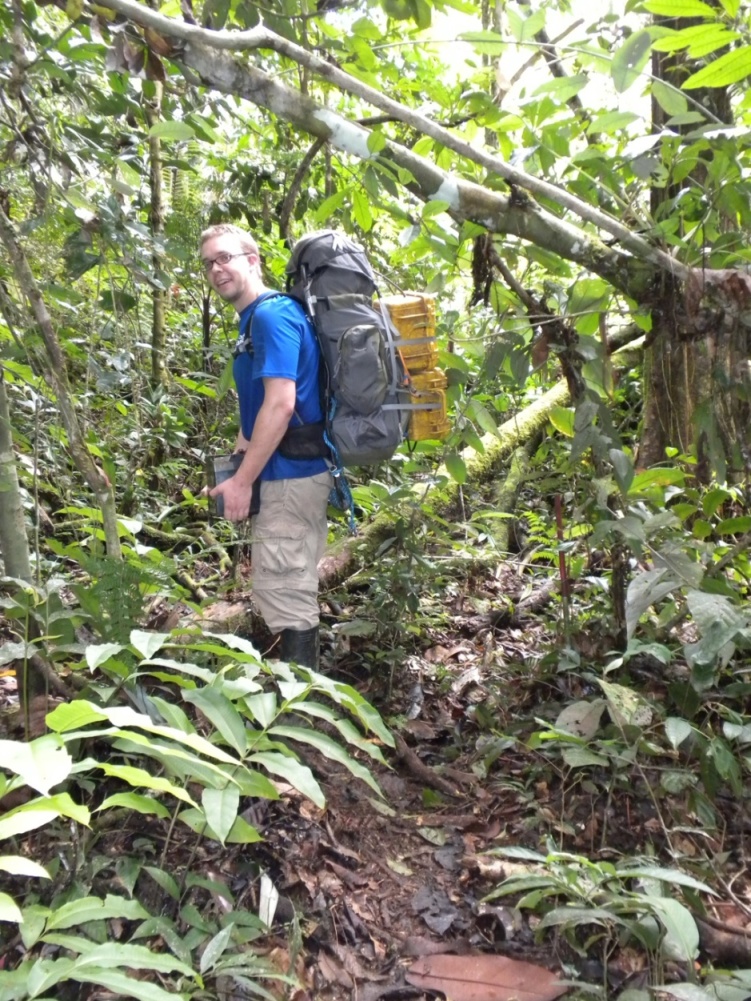 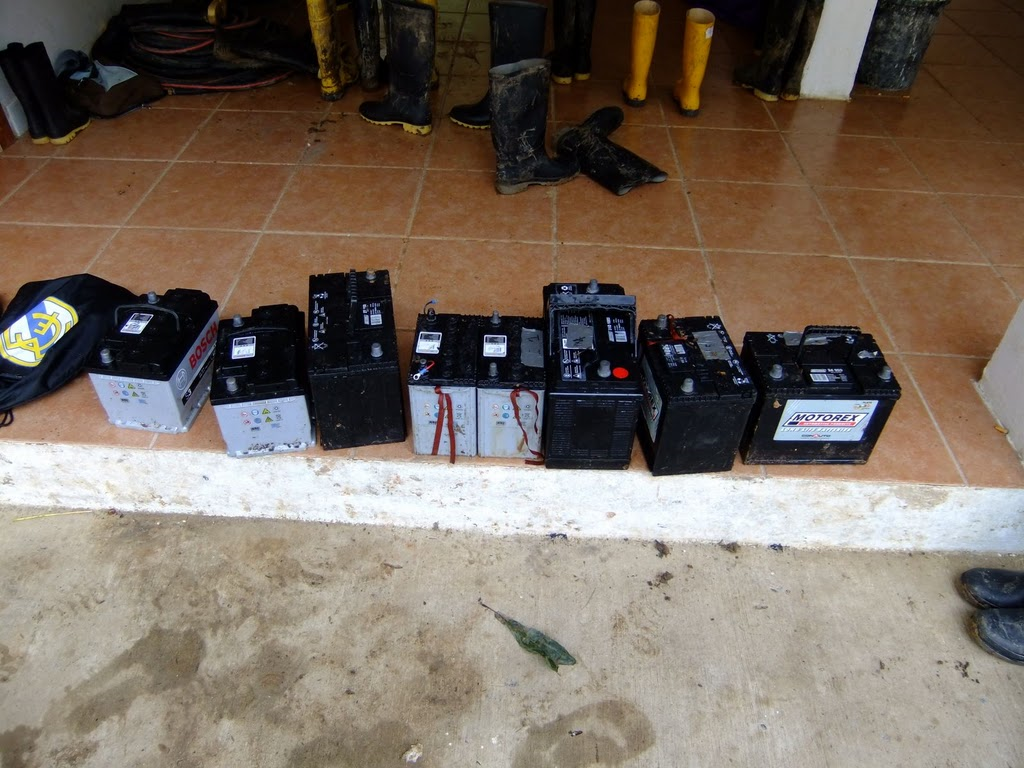 Sensor Network Design Philosophies
Use low cost components

No access to line power
Deployed in remote locations

Radio is the biggest consumer of power
Minimize radio communication

Transfer data in bulk (amortize radio costs)
Data Latency vs. Lifetime tradeoff
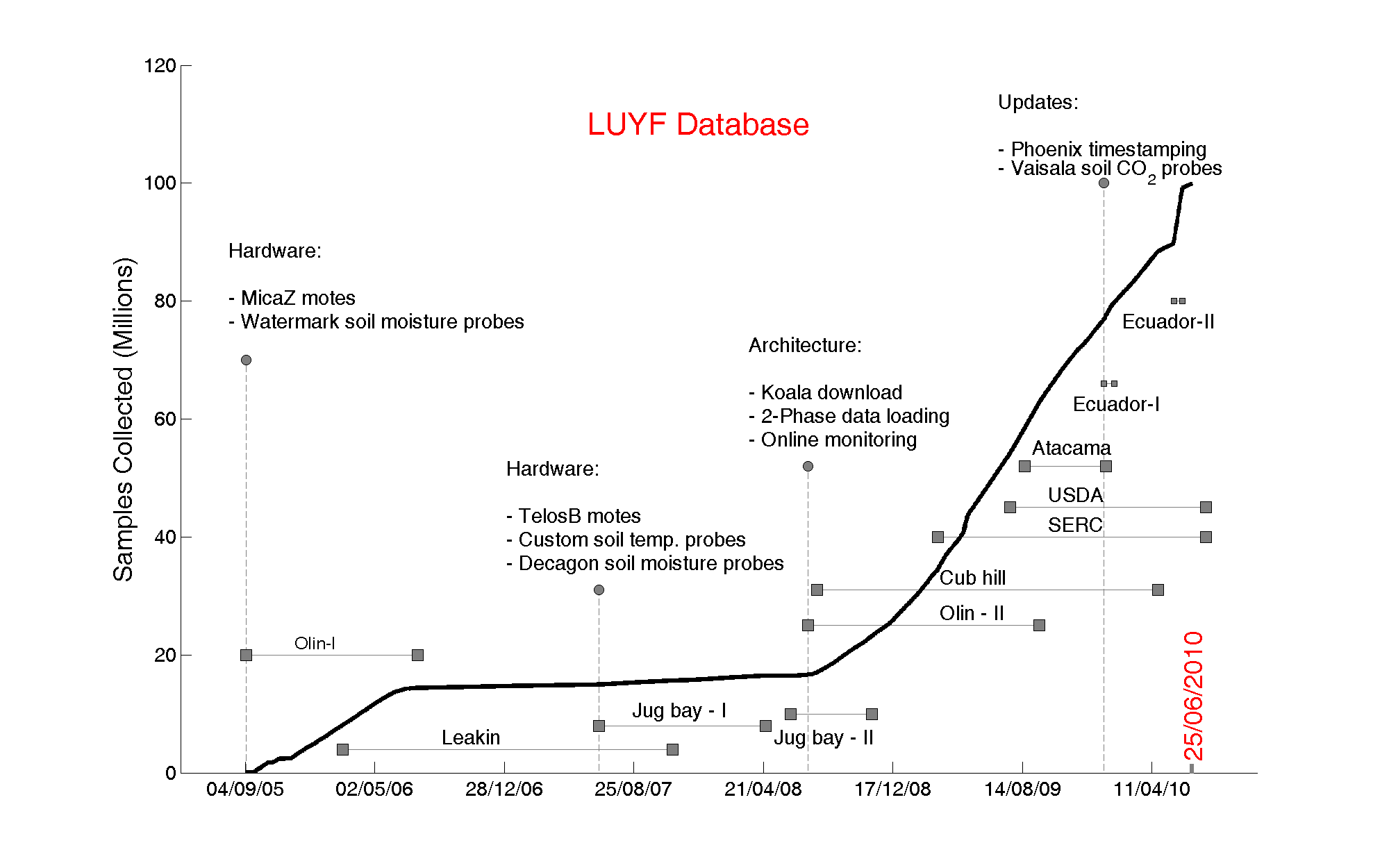 Deployments
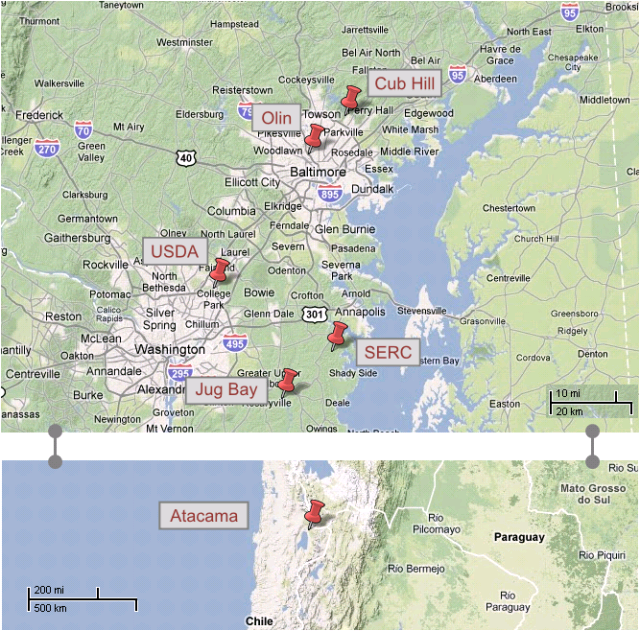 All Data Online!
[Speaker Notes: Data slide]
Cub hill locations (50)
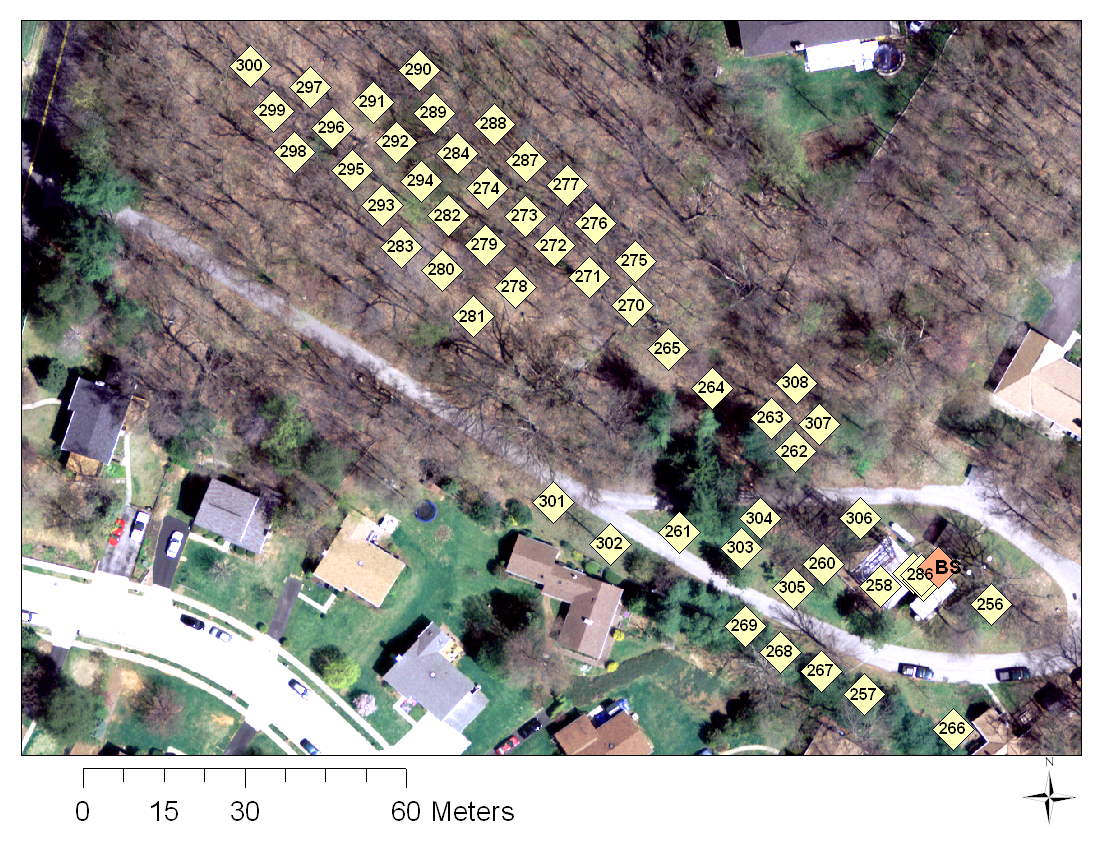 Soil Temperature Dataset
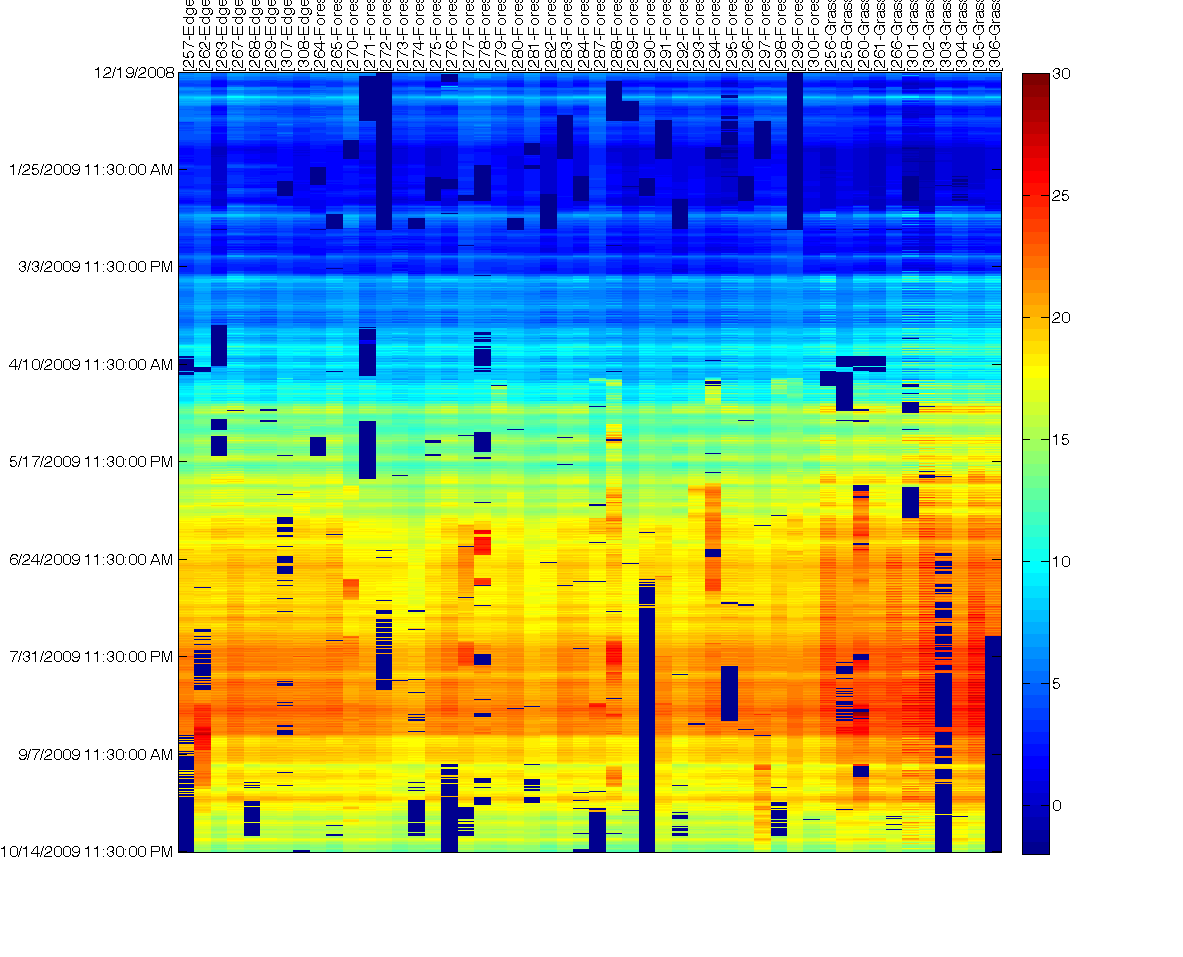 [Speaker Notes: - Note the scale. Multiple days worth of data missing and faulty]
Data Features
Correlated in time and space

Evolving over time (seasons)

Gappy (Due to hardware failures)

Faulty (Noise, Jumps in values)
Goals
Leverage spatiotemporal correlations:

Model-based fault detection
Increase network lifetime
Tradeoff latency for reduced communication
Examples of Faults
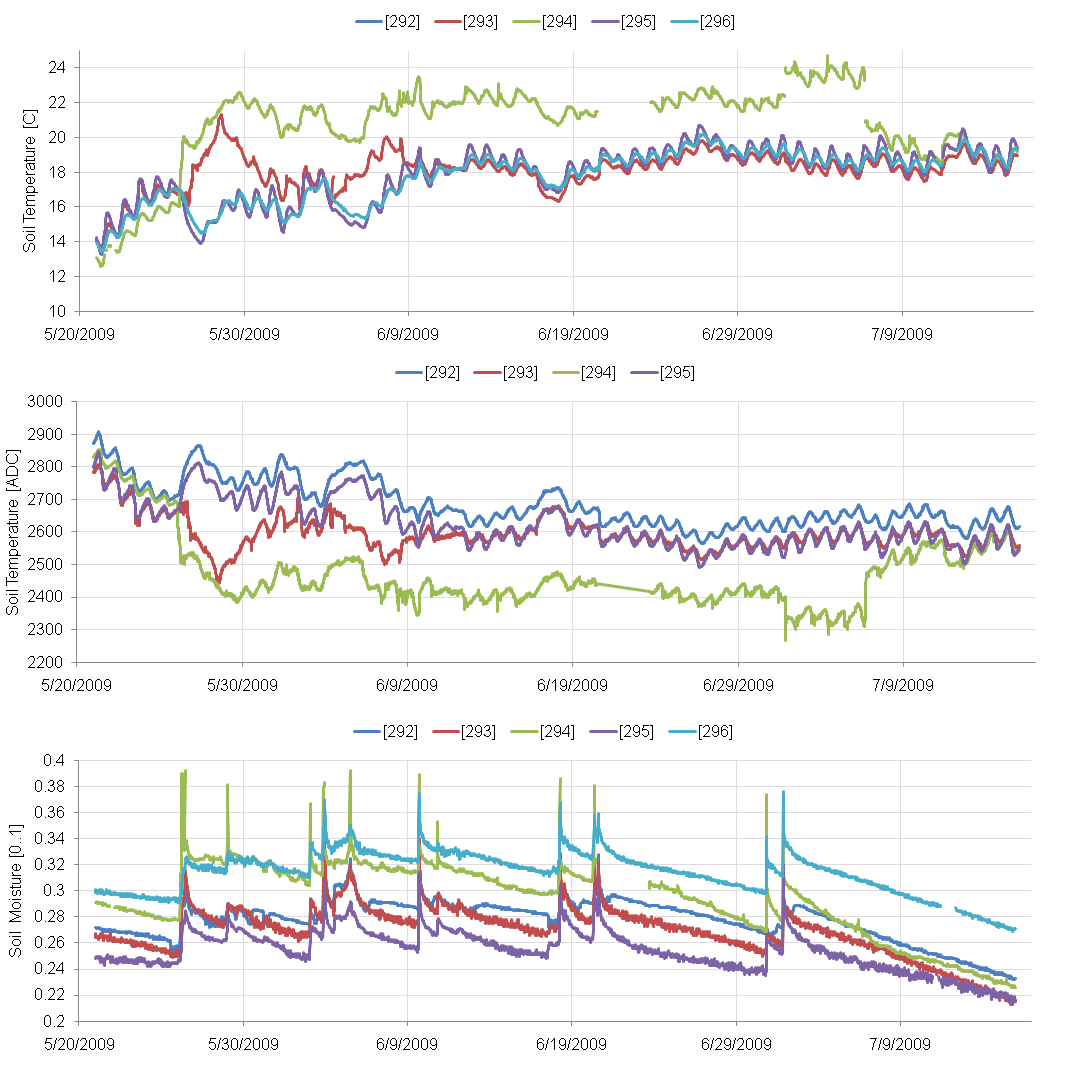 Motivation
Environmental Scientists want fault-free data and want to see visualizations

They start looking at the actual data much later
Opportunity to postpone collecting all data

~ 5% of data is faulty
Basic Observations
Hardware failures causes entire “days” of data to be missing
Temporal correlation alone is not enough


If we look in the spatial domain,
For a given time, at least > 50% of the sensors are active
Initialization
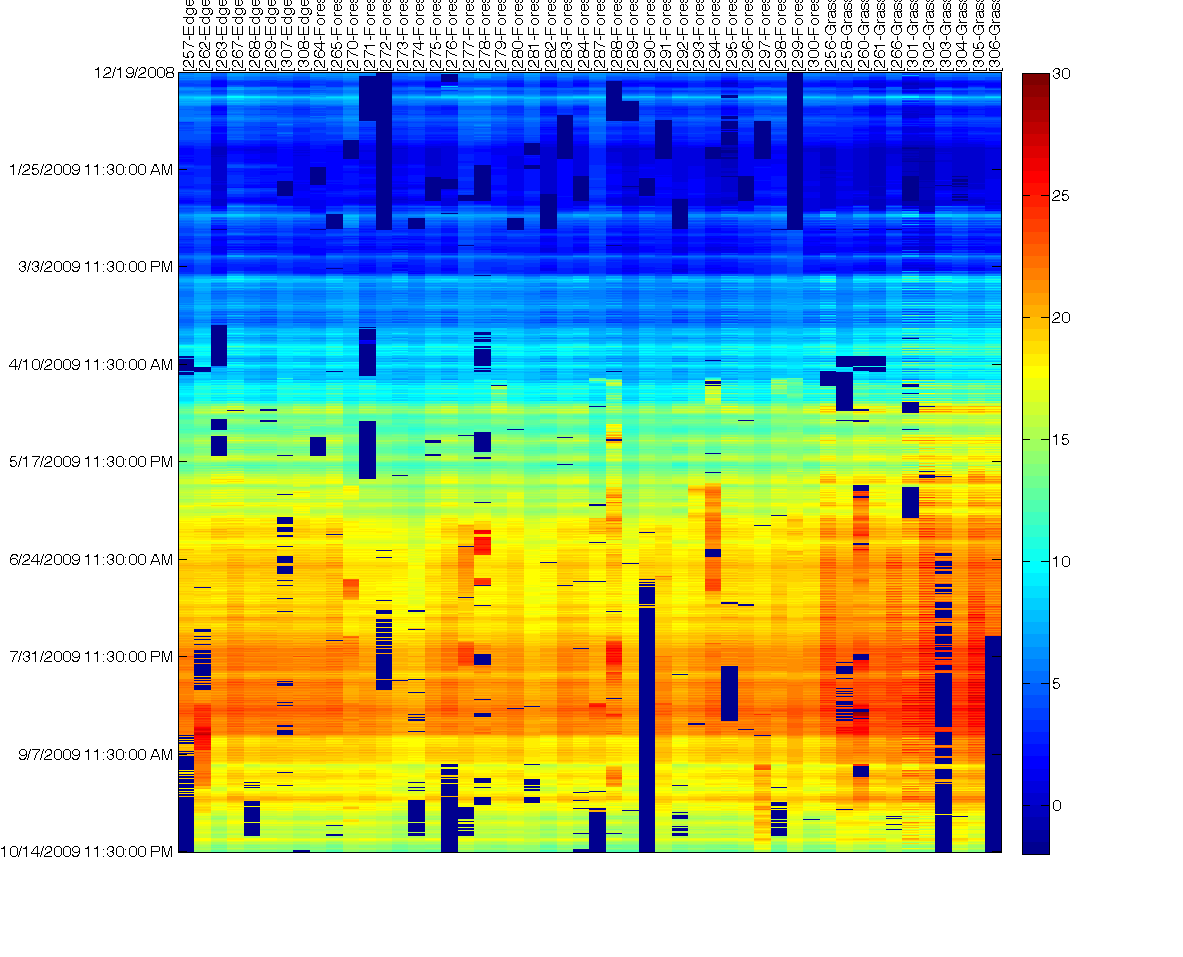 Good 
Period
Tamas’ Iterative and Robust gap-filling (MATLAB)
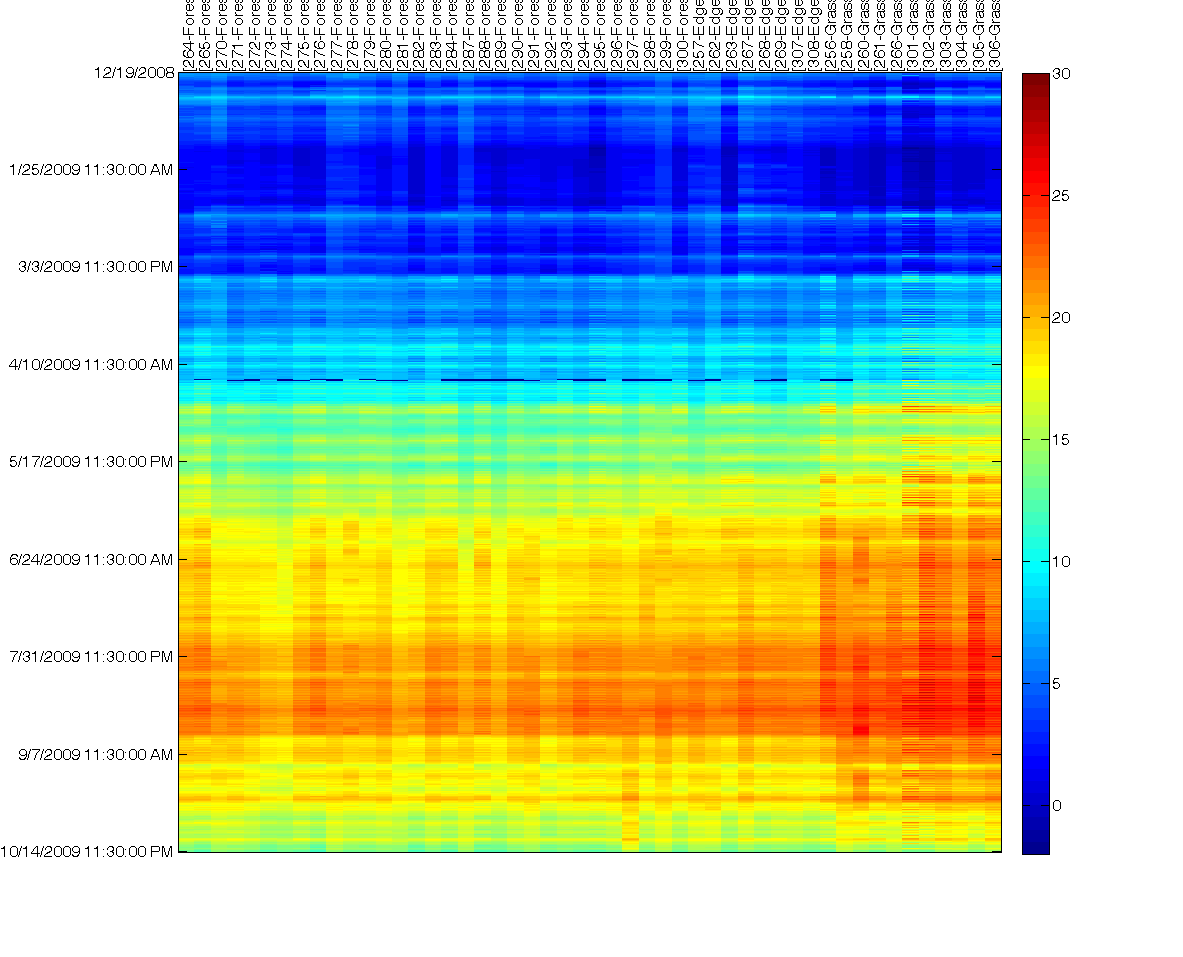 [Speaker Notes: 2 purposes
Visualization
Detect faults]
Sketch
Estimate fixed common effect (daily median)

Subtract location-specific deviation from common effect

Model residuals using PCA
Basis defined in the spatial domain
Initialized using good data
Vectors are randomized and fed one by one
Gaps corrected using L2 minimization
Use reprojection error to remove outliers
Smooth / Original
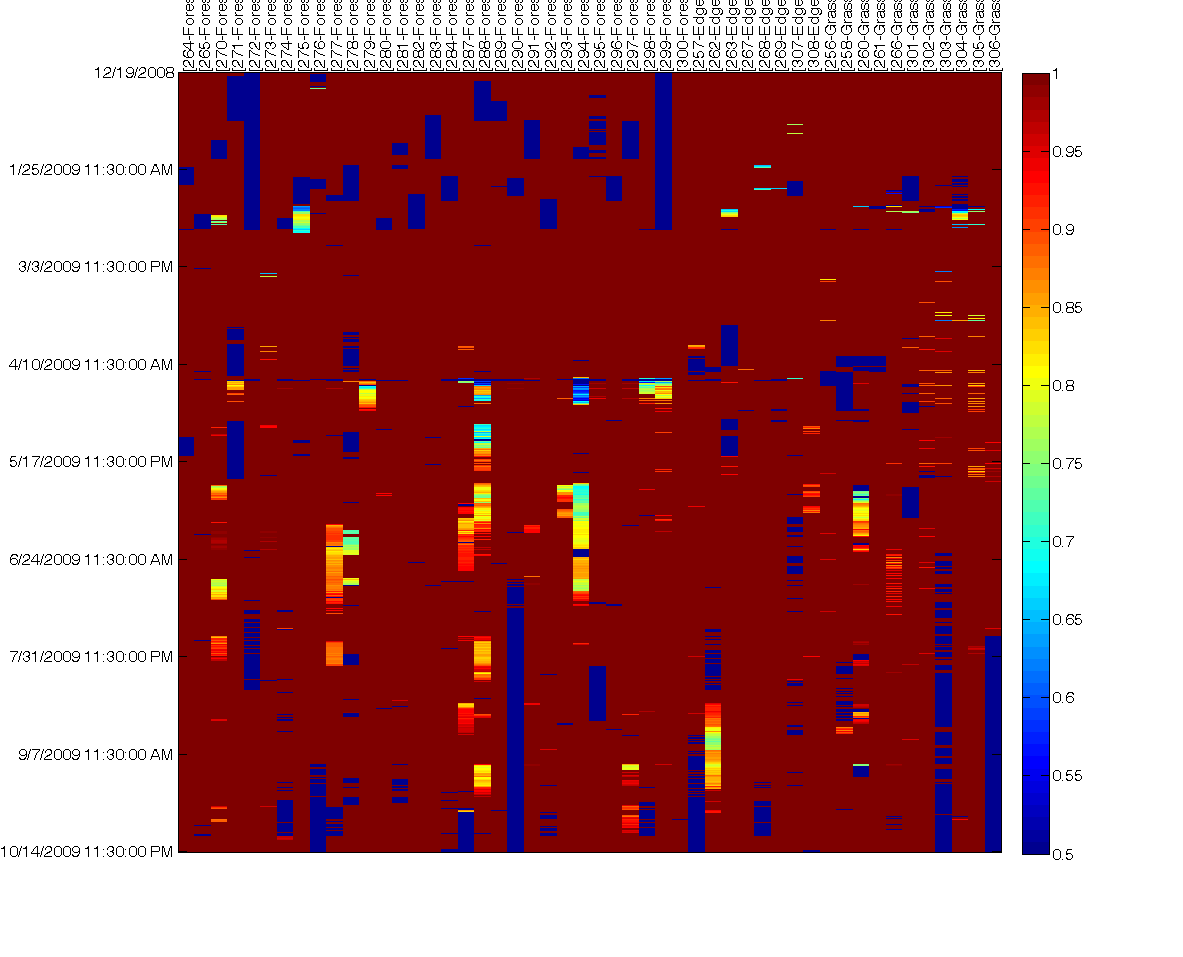 Original and Ratio
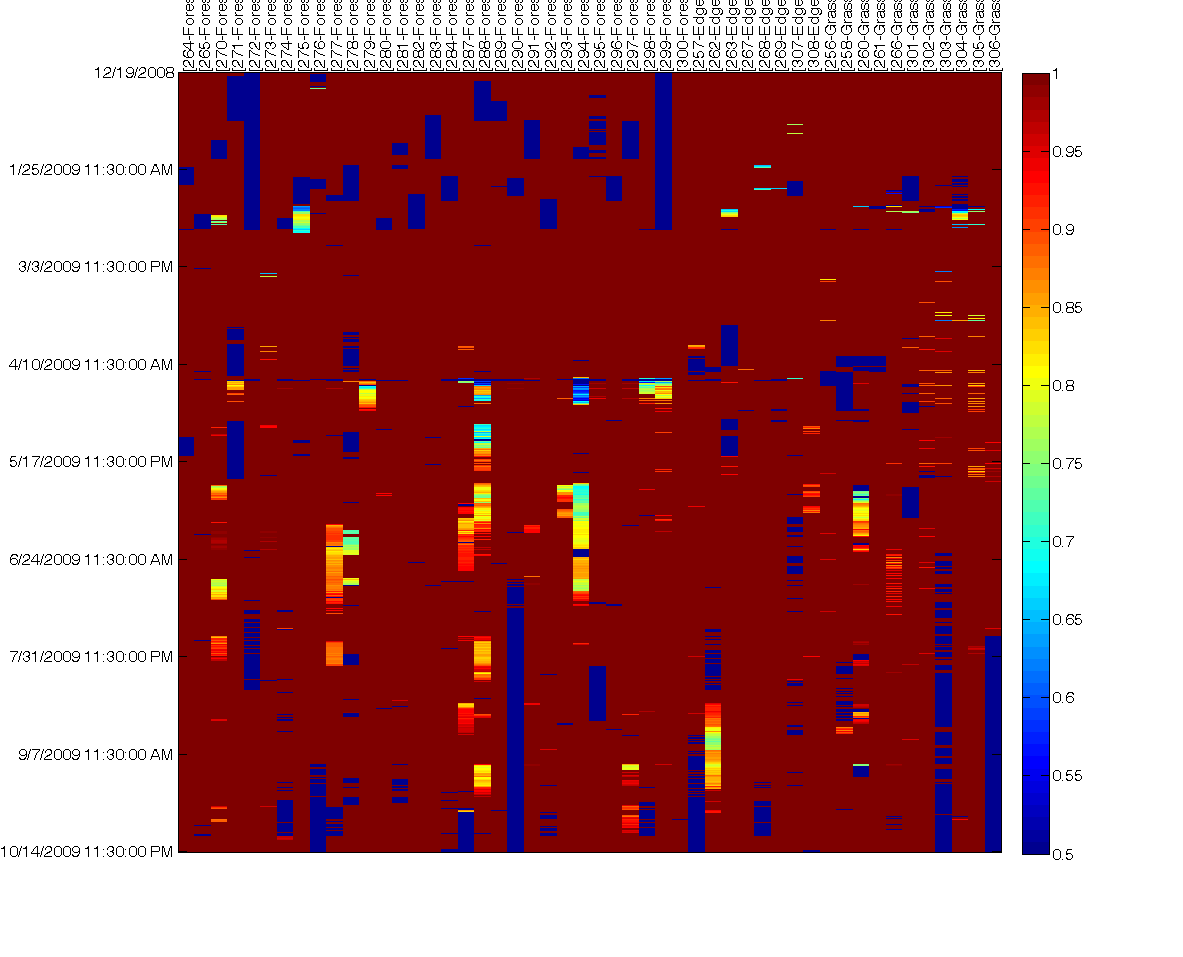 Moving forward
Better way to model these correlations?


How do we pick a subset of locations that are informative:

2 phase operation
Periodically download from everyone
In between, use correlations to produce maps and movies
Extend network lifetime
Soil Moisture and Ratio
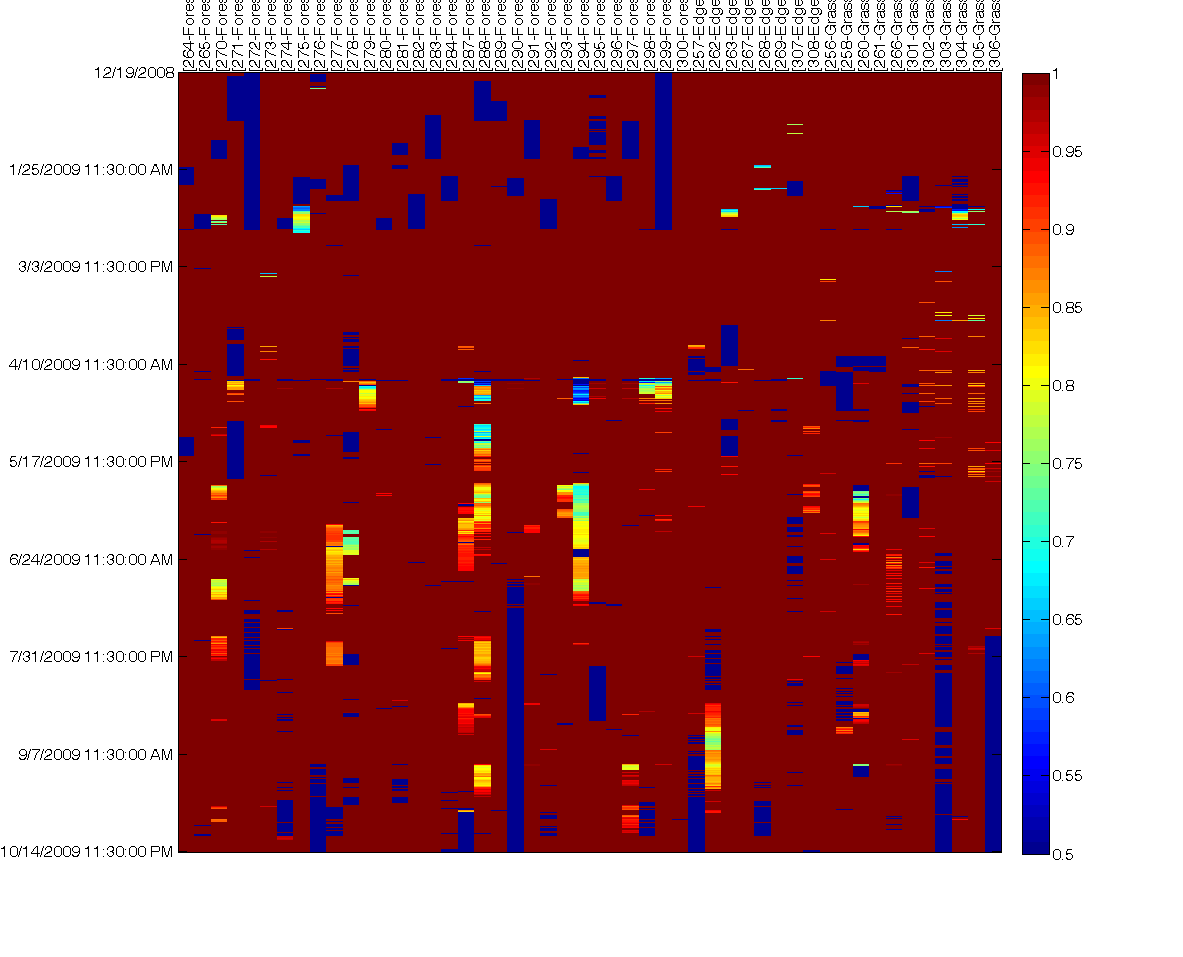 Moisture vs Ratio (zoom in)
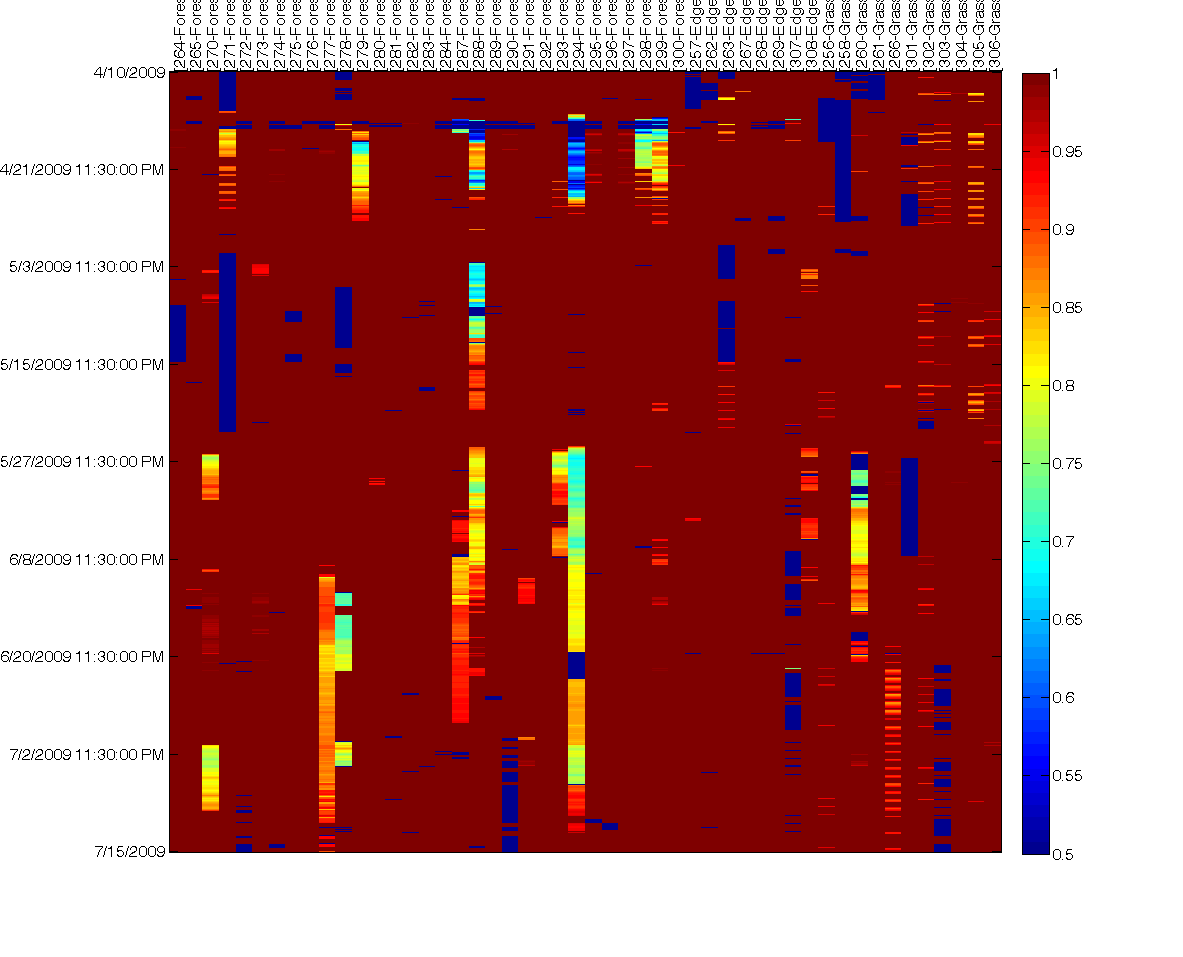 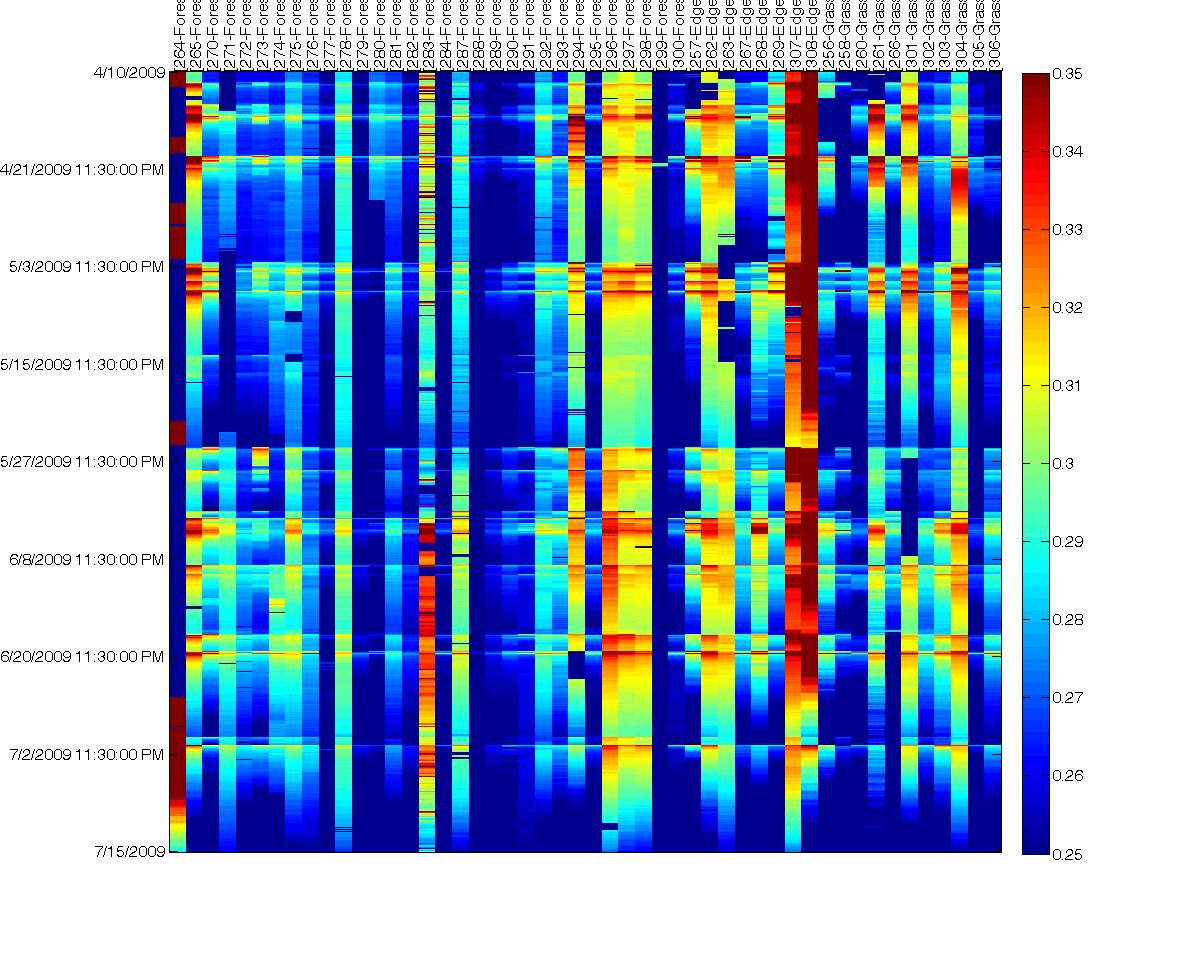